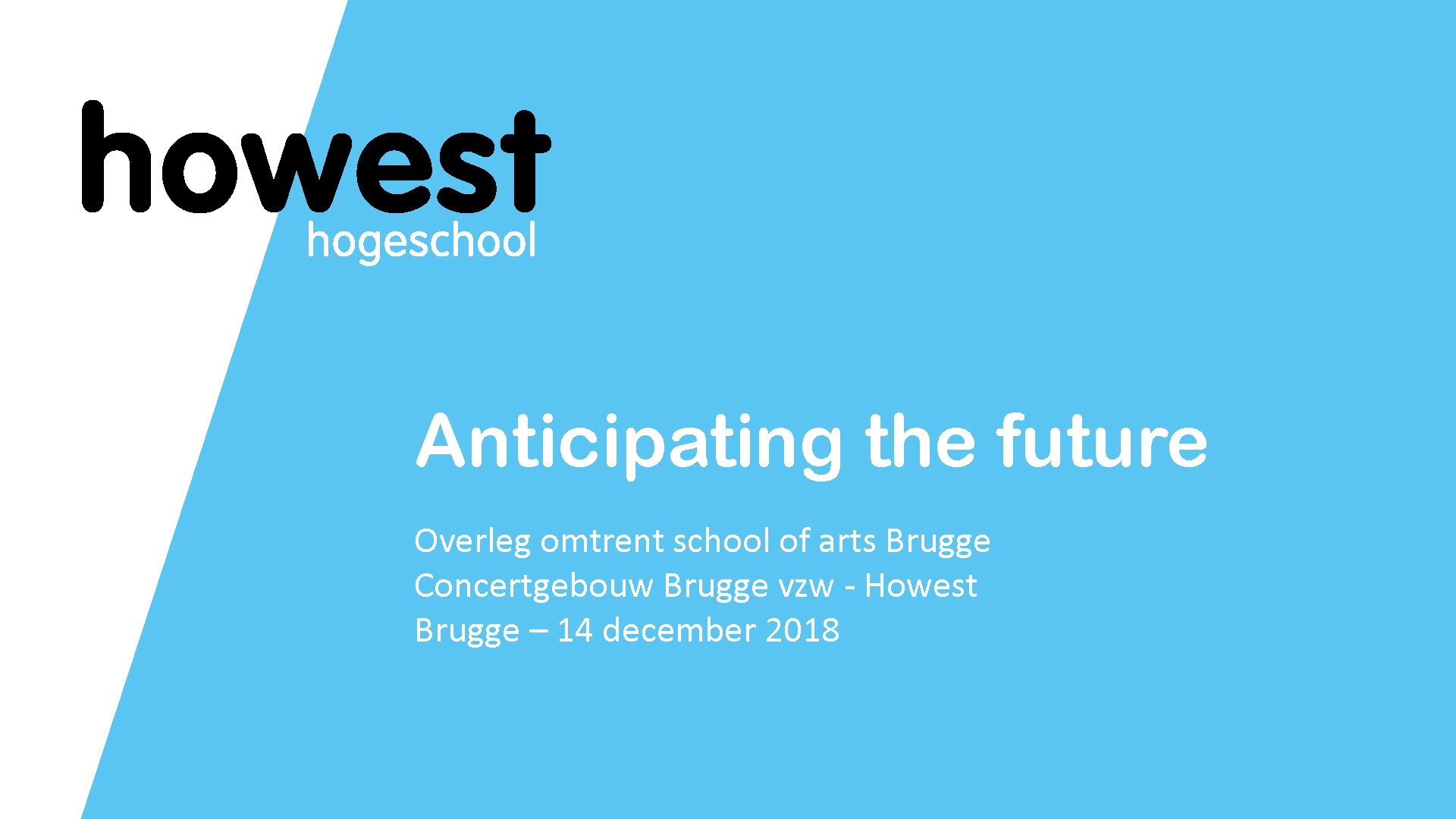 Problematic procrastination
Intro
On the agenda during this workshop:
Procrastination workshop
2
Aha moments and action points – the notebook
Procrastination workshop
3
What is problematic procrastination?
Everyone puts something off sometimes
Procrastinating can become a (persistent) habit
Procrastination can become a problem when:
You keep putting off study tasks, despite your good intentions;
It causes you to underperform and fail to meet your deadlines and goals;
Your procrastination behaviour thus negetively affects your well-being.
It is a source of conflict with others (fellow students, teachers, parents, internship supervisor…).
You are not born with it  learned
So you can also unlearn it
Procrastination workshop
4
What is problematic procrastination?
There are different types of procrastination
These indicate the reason why you procrastinate
Assignment: Which checks apply to you? (notebook)
Any other additions not included in the brief?
Procrastination workshop
5
What is problematic procrastination?
Types of procrastination



‘Passieve faalangst’: het verhaal van Sofie ( weinig vertrouwen in het kunnen, 30 min zitten staren op 1 blad, naar TV serie kijken omdat het nu toch niet lukt) 
‘De zoekende student’: het verhaal van Steven ( sommige vakken intressant, sommige
Procrastination workshop
6
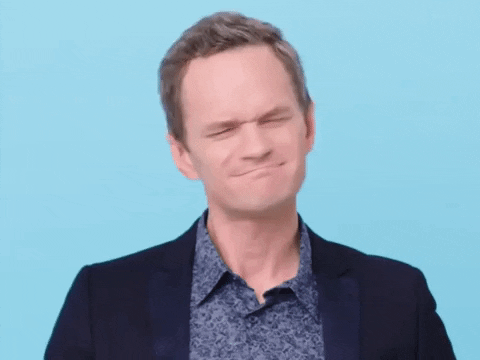 What is problematic procrastination?
Home assignment: Why am I procrastinating?



‘
Procrastination workshop
7
Overview
‘
Procrastination workshop
8
How does procrastination affect me?
Assignment: Evolution meter and desired situation
NOW
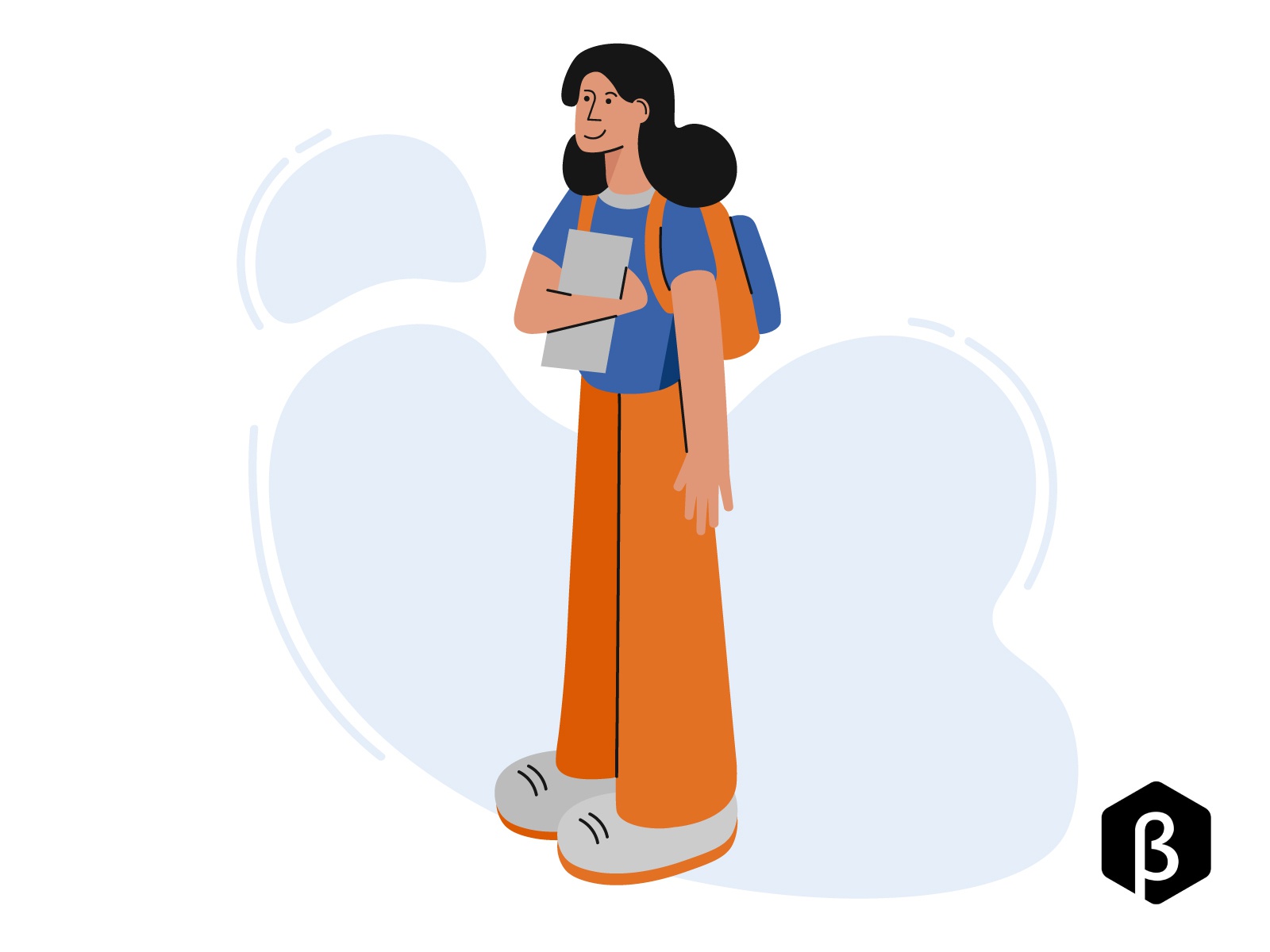 1
Procrastination dominates my entire life
10
I master my procrastination in every situation
4
FURUTRE
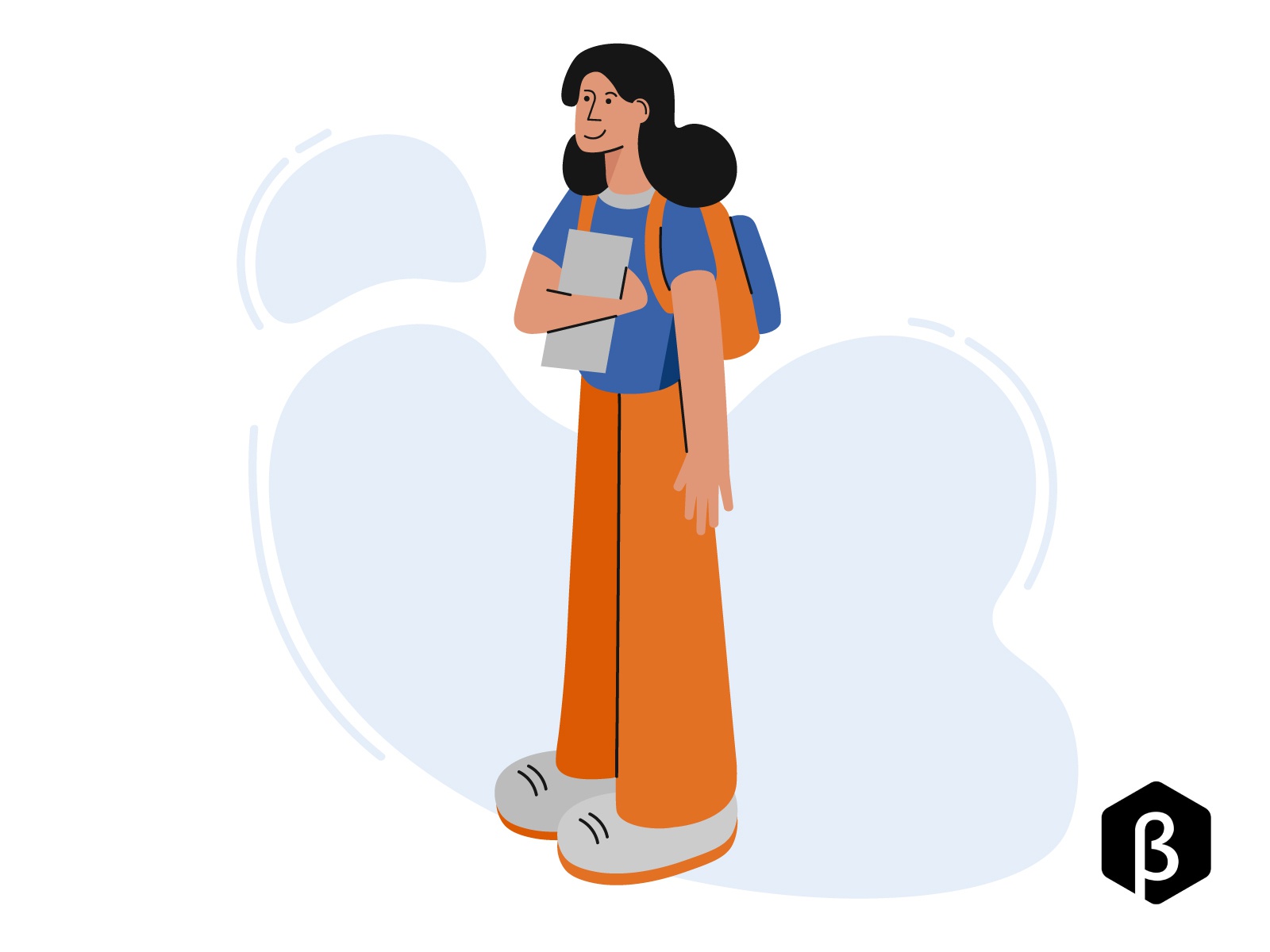 8
When I resolve to do something, I effectively do it.
I am again satisfied with the tasks I submit.
I am more cofident in my own abilities.
Procrastination workshop
9
Overview
‘
Procrastination workshop
10
Tackle or not
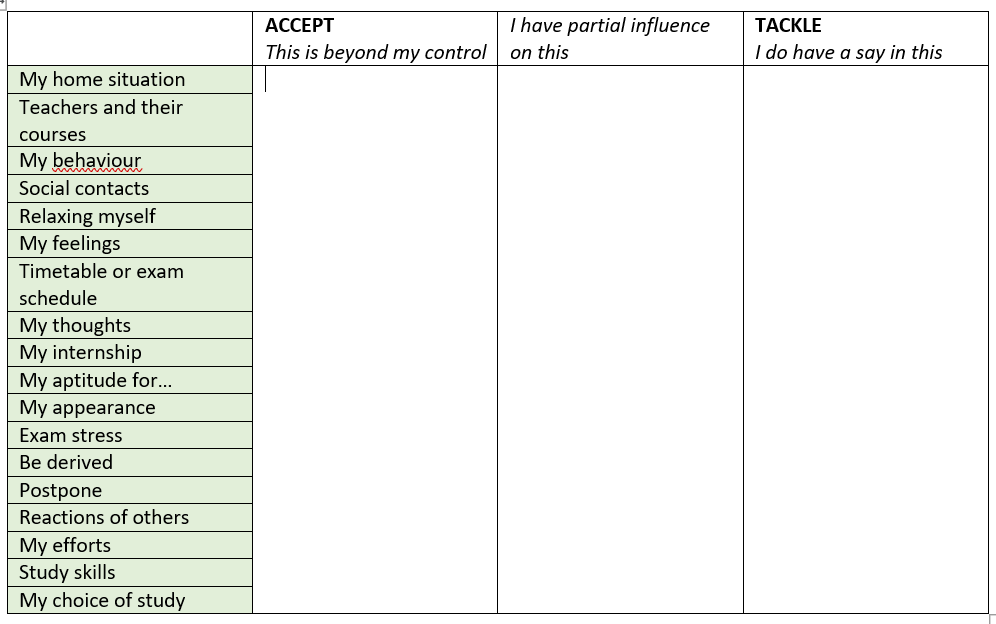 Assignment:
Procrastination workshop
11
Tackle or not
Procrastination workshop
12
Overview
Procrastination workshop
13
What works, what doesn’t?
Assignment: What is definitely not working for me?
Pressure form my environment to study (by e.g. my parents).
Create a general schedule or a to-do list to stop looking at it.
Reassuring myself by thinking: “Tomorrow or next week I’ll definitely do it…”
First doing all sorts of things only to find that it has already become very late.
Others who say: “That it will work out.”
Contact a friend who also often procrastinates to do something together.
Leaving Outlook, Facebook, Youtube… open while I study, in order to have some distractions in between.
Telling myself that a task is not important anyway or will not take long. This without checking or thinking about what exactly the task entails and what I need to do for it.
Other?
Procrastination workshop
14
What works, what doesn’t?
Assignment: What does seem to work?
Go to class (follow online at the time)
Paying attention in class and taking notes
Note new assignments and deadlines immediately in my diary
Creating tasks
Letting others know when I take time to study
Creating a to-do list so that I know very specifically what I need to do
Breaking down a big task into smaller parts and seeing in concrete terms what I will do when
Making an achievable and concrete schedule and training myself step by step and day by day to follow it up
Discussing with someone who listens to me what I am currently struggling with, so that my courage to start working on it grows
Asking someone for an explanation when I don’t understand something instead of worrying about it
Whatever can distract me to the side and put away when I want to study
Calling a friend or classmate to (re)find courage or to ask a question when things get tough
Procrastination workshop
15
What works, what doesn’t?
Home assignment: Who do you think handles it well?
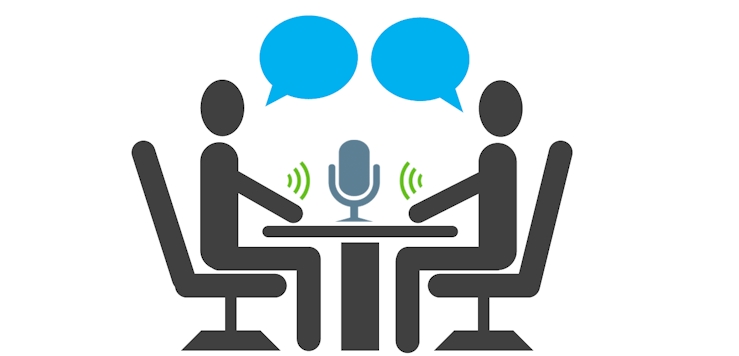 Procrastination workshop
16
Overview
What is problematic procrastination?
What can and cannot I tackle?
We tackle procrastination!
How does procrastination affect me?
What works, what doesn’t?
Make timely adjustments
Importance of motivation 							Tackling the G’s
 								Process of change							My competences
Procrastination workshop
17
We tackle procrastination! – Importance of motivation
Importance of own motivation for training
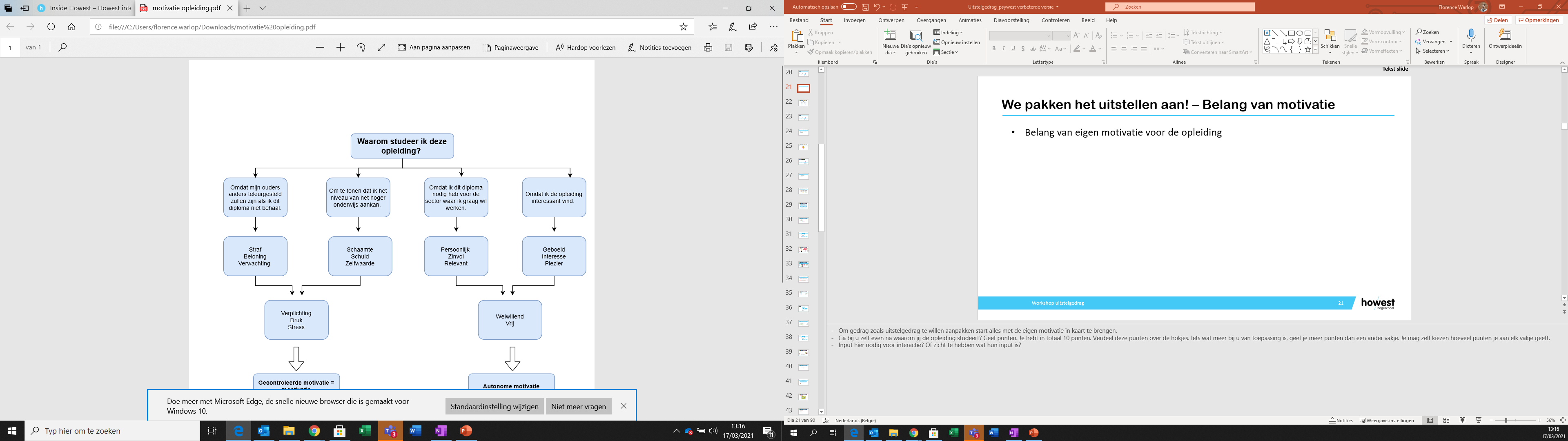 Why am I studying this programme?
Because otherwise my parents will be disappointed if I don't get this degree.
To show that I can cope with the level of higher education.
Bacause I need this degree for the sector I would like to work in.
Because I find the course interesting.
Procrastination workshop
18
We tackle procrastination! – Importance of motivation
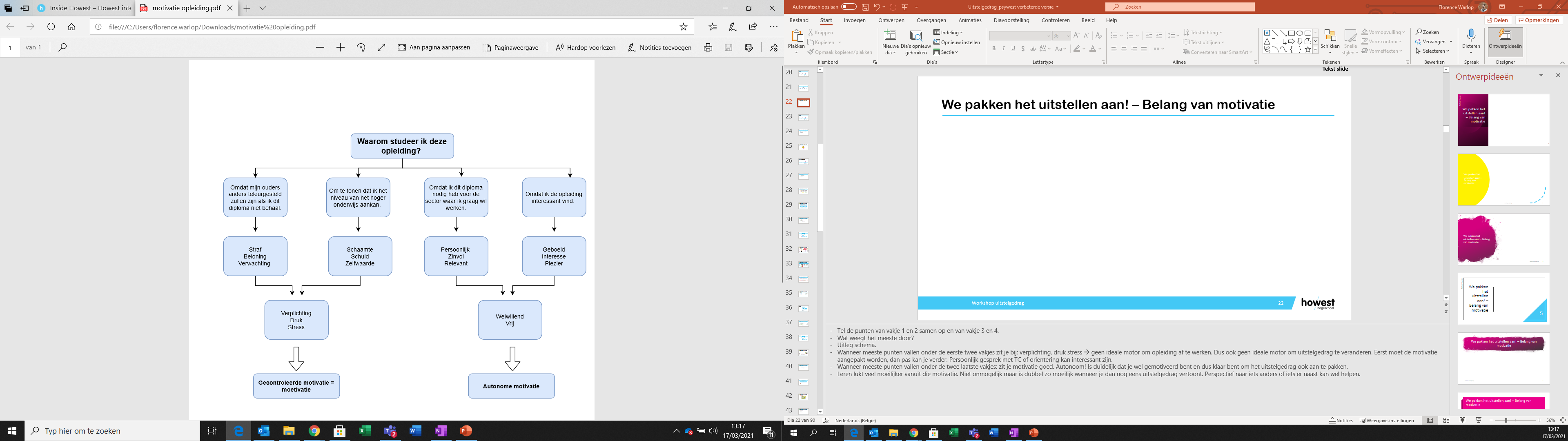 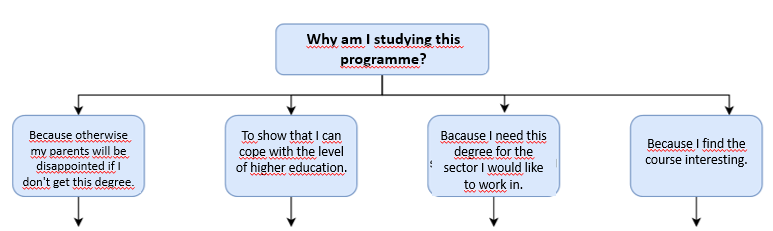 Penalty
Reward
Expectation
Shame
Guilt
Self-esteem
Personal
Meaningful
Relevant
Fascinated
Interest
Fun
Obligation
Budy
Stress
Benevolent
Free
Procrastination workshop
Controlled motivation = mustivation
Autonomous motivation
19
Overview
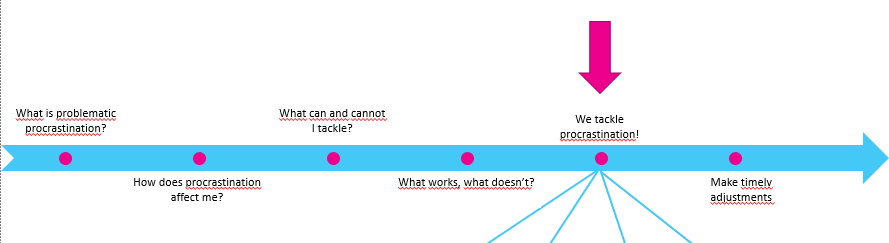 Importance of motivation 							Tackling the G’s
 								Process of change							My competences
Procrastination workshop
20
We tackle procrastination! – process of change
Event: Within three days, you have to submit an important assignment for which you were given a week.
Thoughts: What an annoying assignment. I don’t feel like doing this at all now because I have agreed to go out with friends. Tomorrow I’ll fly in and it will be fine.
Feelings: Your restlessness disappears and you feel quite relaxed.
Behaviour: You go out that night. The next day, you are tired and decide to watch Netflix in the evening. On the last night, you kick into gear.
Consequence: You have to work until a hole in the night to finish the assignment. You are not satisfied with the result. You feel quilty for not starting earlier and curse at yourself.
Procrastination workshop
21
We tackle procrastination! – process of change
Relationship between
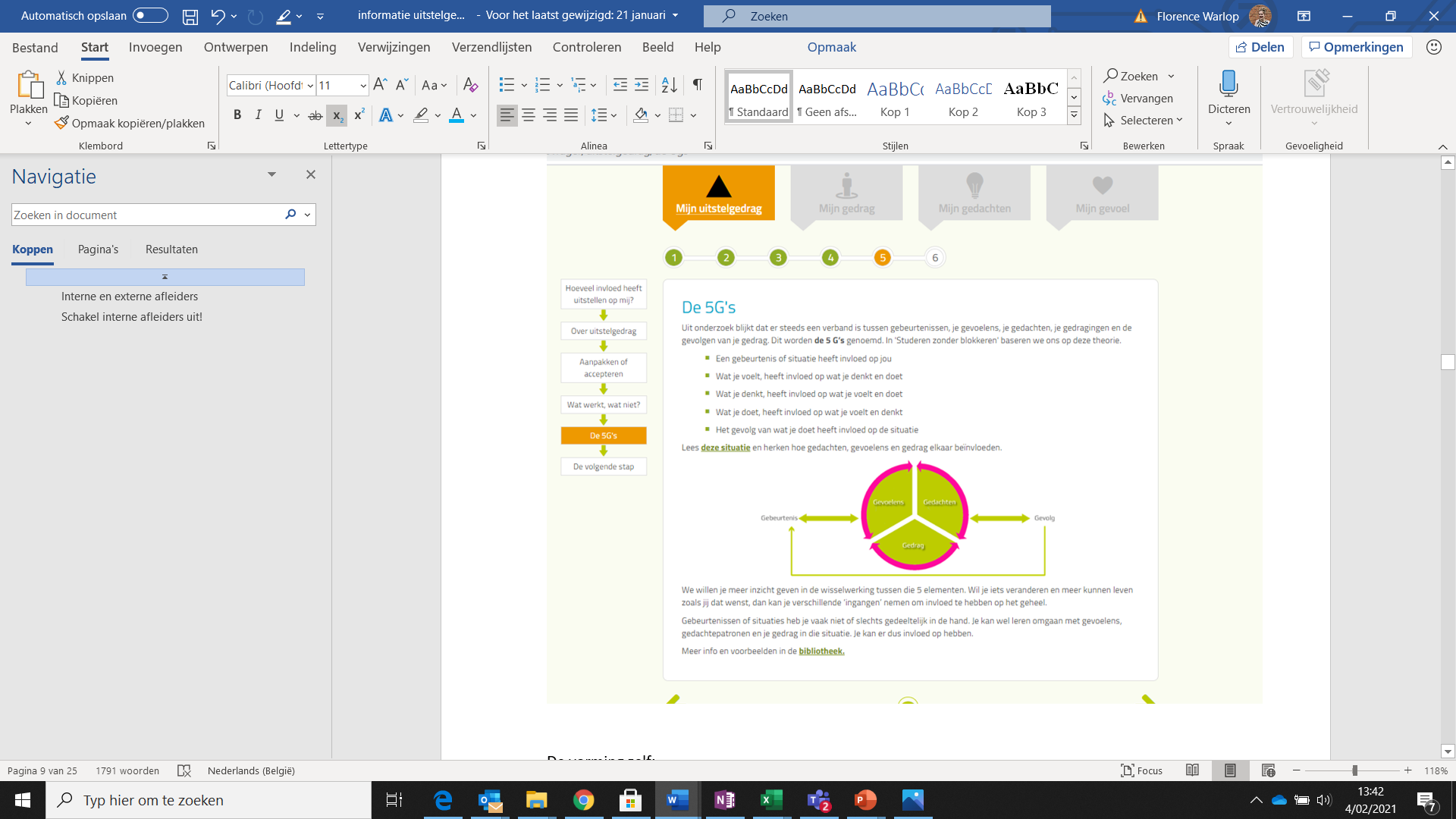 Procrastination workshop
22
How does procrastination affect me?
‘
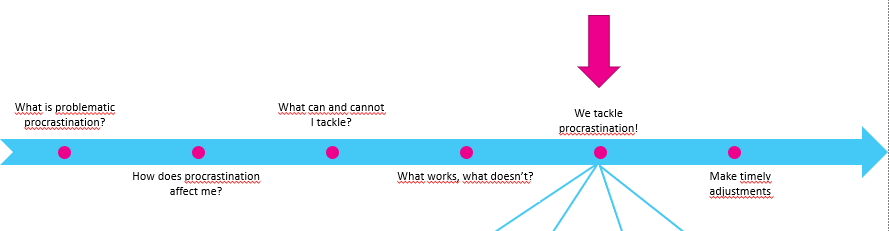 Importance of motivation 						     Tackling the G’s
 								Process of change							My competences
BEHAVIOUR		
THOUGHTS	
FEELINGS
Procrastination workshop
23
We tackle procrastination!
Breaking habits
50% of our daily actions are determined by fixed habits.
They are well trained by a lot of repetition.
Concrete and achievable plan of action needed.
Lots of repetition.
Visualising.
Procrastination workshop
24
We are tackling procrastination: changing our BEHAVIOUR
Pros and cons of procrastination and change
Assignment:  Pros and cons of postponing
Short-term positive effect: doing something more fun
Long-term negative effect: underachievement, failure, guilt, negative effect on relationships, self-image and stress
Assignment: Pros and cons of tackling procrastination
In the beginning, you will only see/experience the drawbacks. Takes time and effort.
In the long run: more satisfied, proud, enjoy earned leisure time more
Write it on a				  or make a
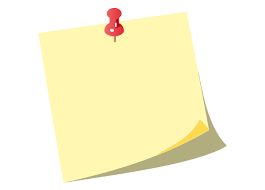 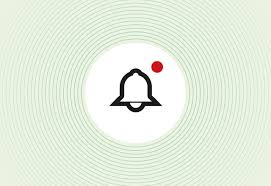 Procrastination workshop
25
We are tackling procrastination: changing our BEHAVIOR
Pros and cons of procrastination and change
Procrastination workshop
26
We are tackling procrastination: changing our BEHAVIOR
Where does my time go?
Lots of overestimating and underestimating:
Time there is;
The task you need to do or the course you need to study;
Of yourself and your capacity (how fast you think you can get something done).
Time tracking app: Toggl  
Categories
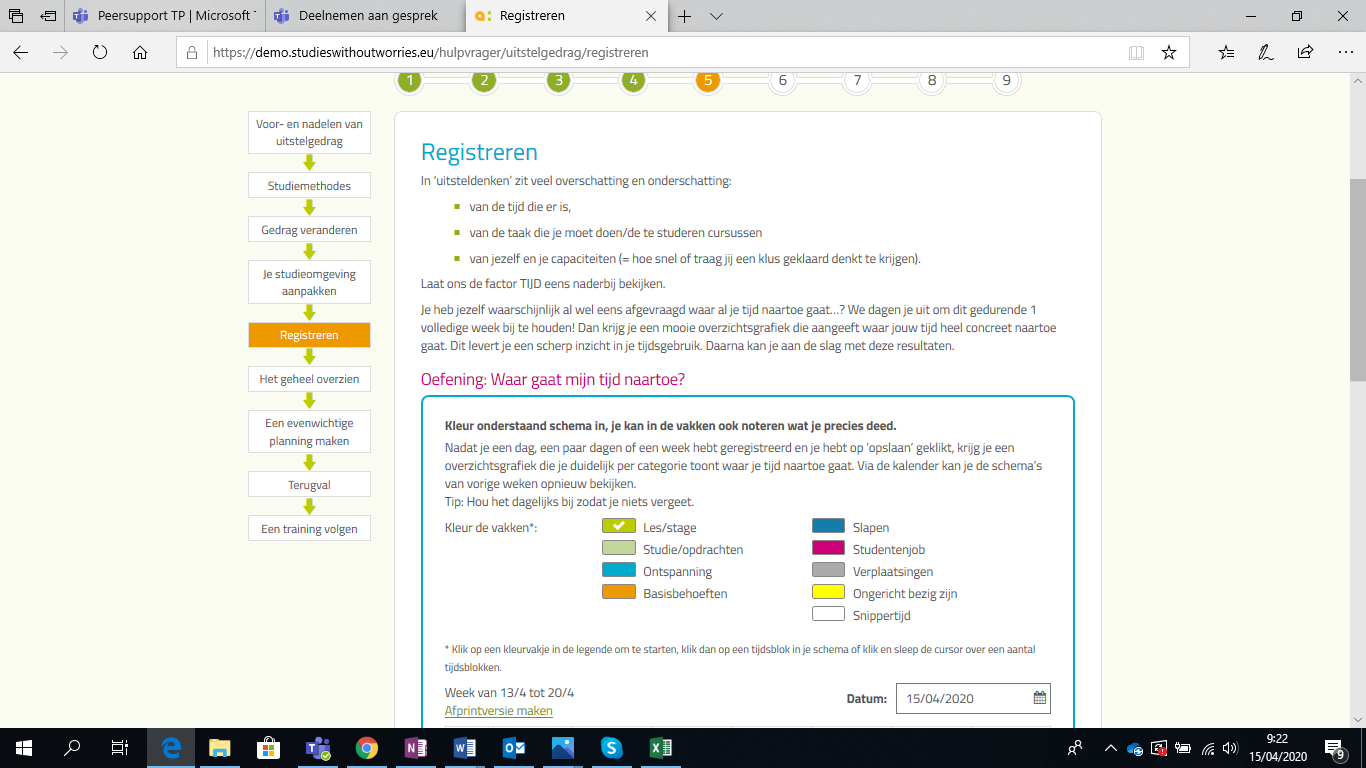 Lesson/internship
Studies/assignments
Relaxation
Basis needs
Sleep
Student job
Travel
Unfocused
Cut-off time
Procrastination workshop
27
Overview
We tackle procrastination: changing behaviour
Where does my time go?
Study approach
Pros and cons
Study method
Study organisation
Study environment
MAKE A CHANGE IN
Procrastination workshop
28
We are tackling procrastination: changing our BEHAVIOR
Study approach 
Study environment 
Distractors
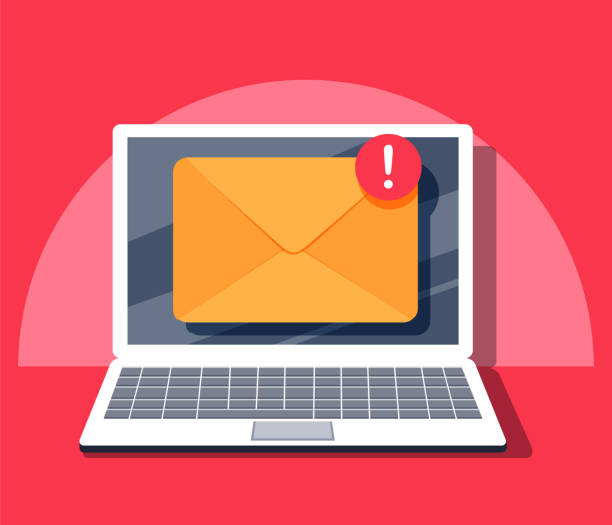 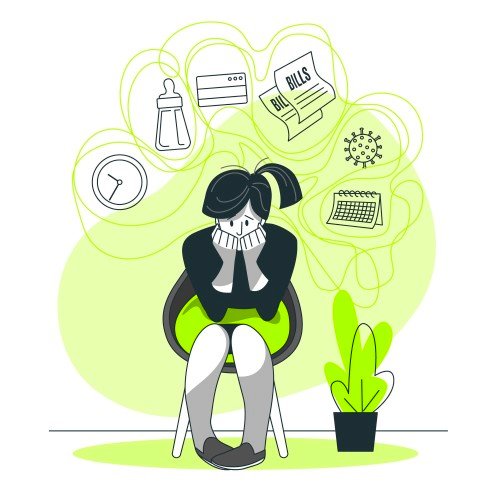 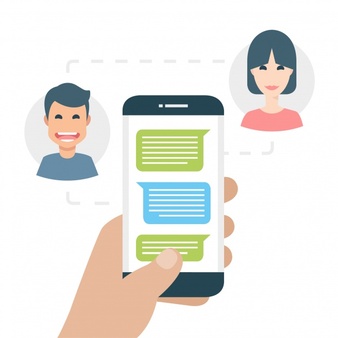 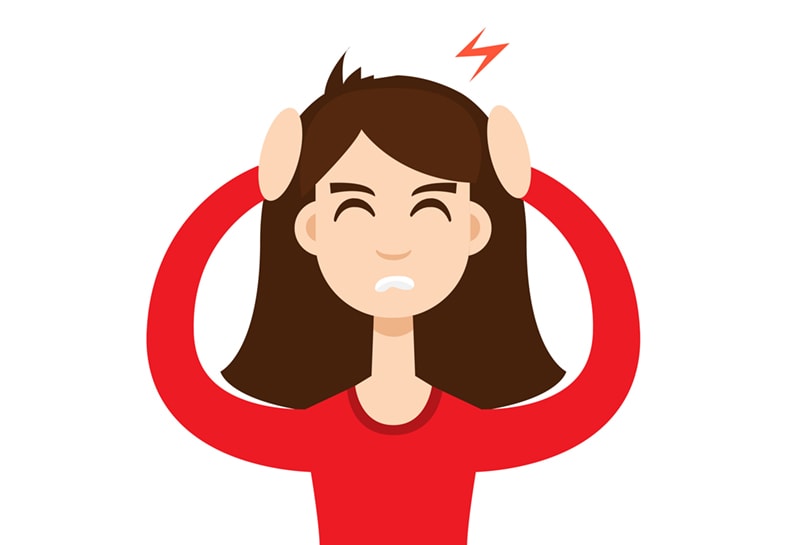 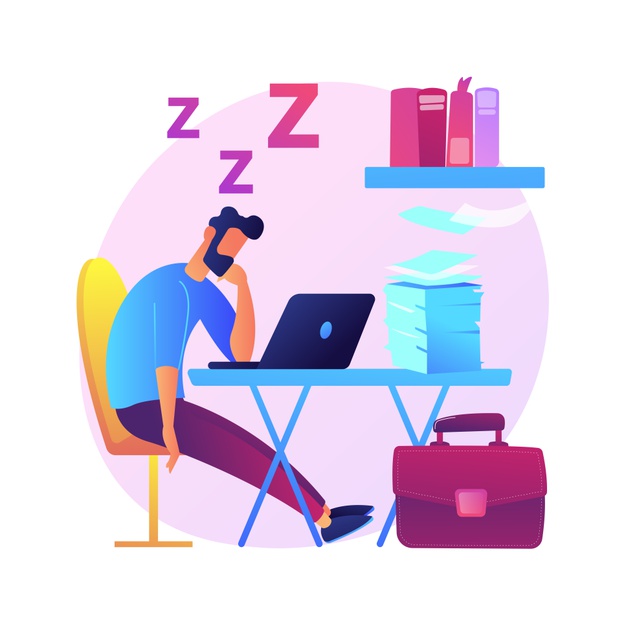 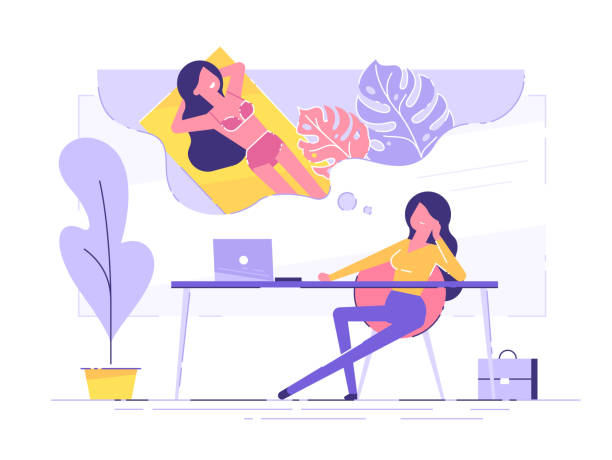 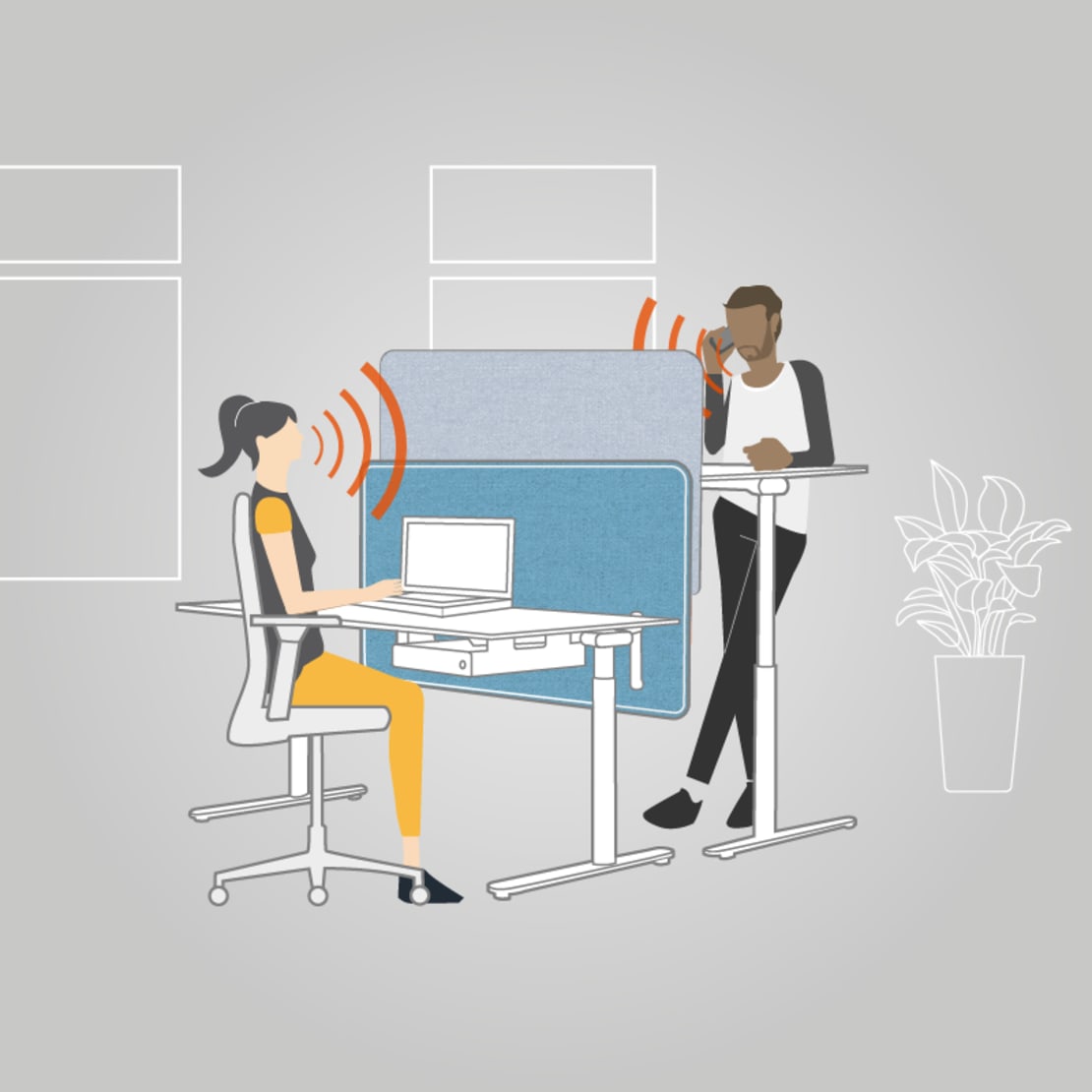 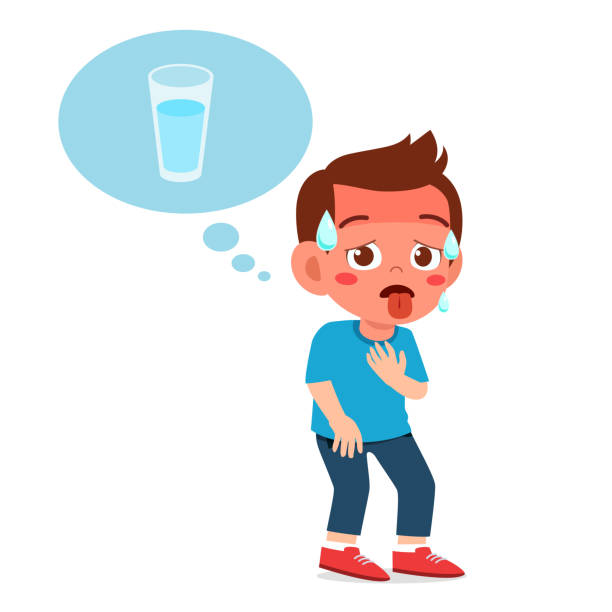 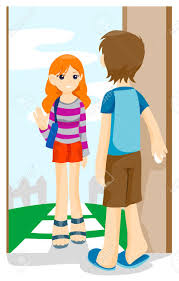 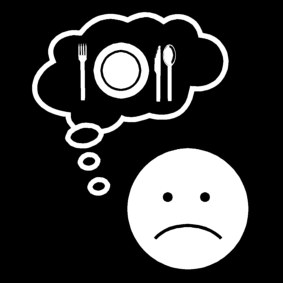 Procrastination workshop
29
We are tackling procrastination: changing our BEHAVIOR
Study approach 
Study environment
Internal distractors
External distractors
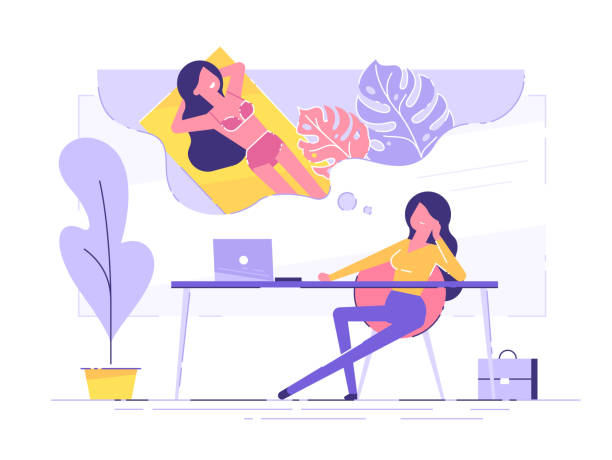 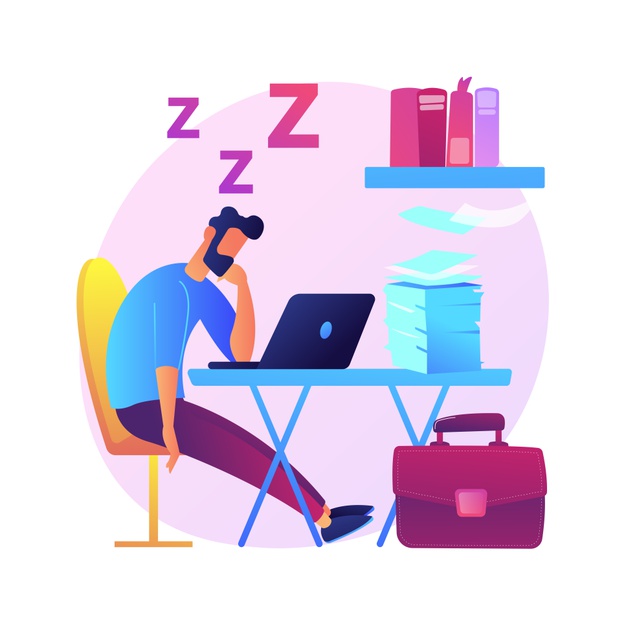 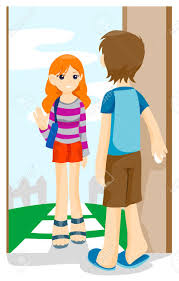 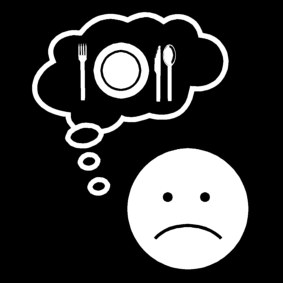 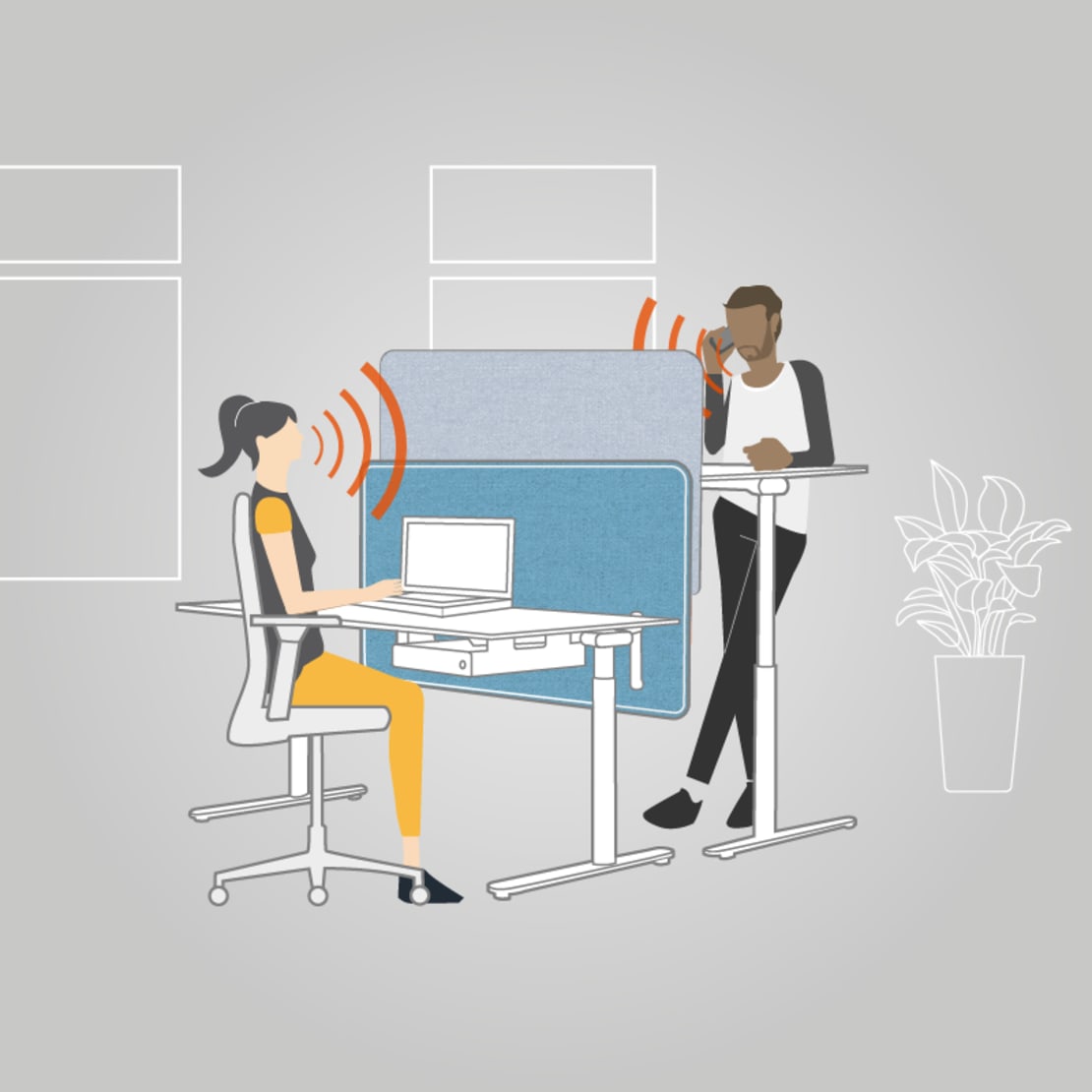 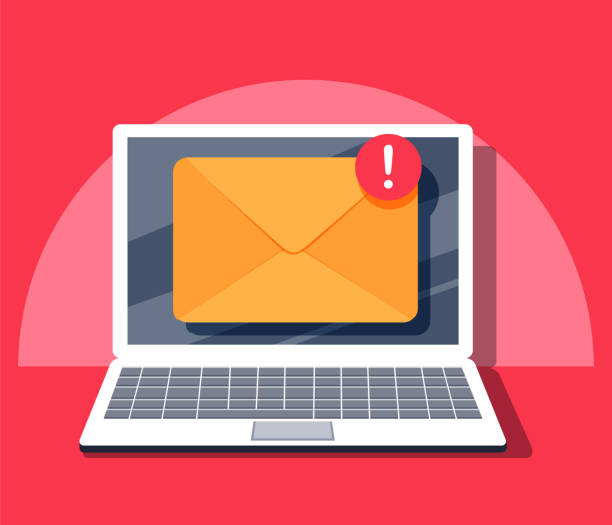 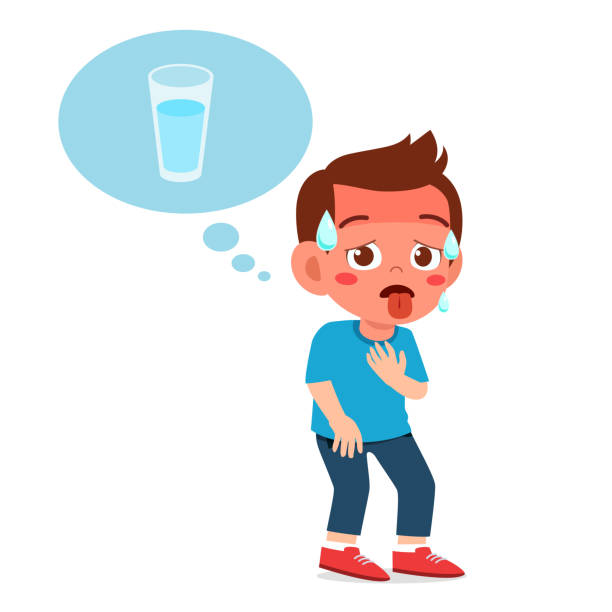 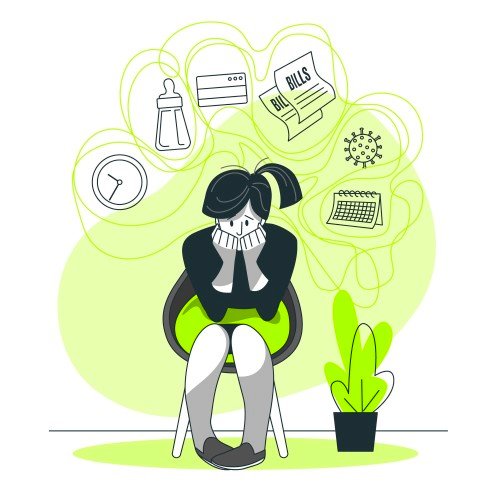 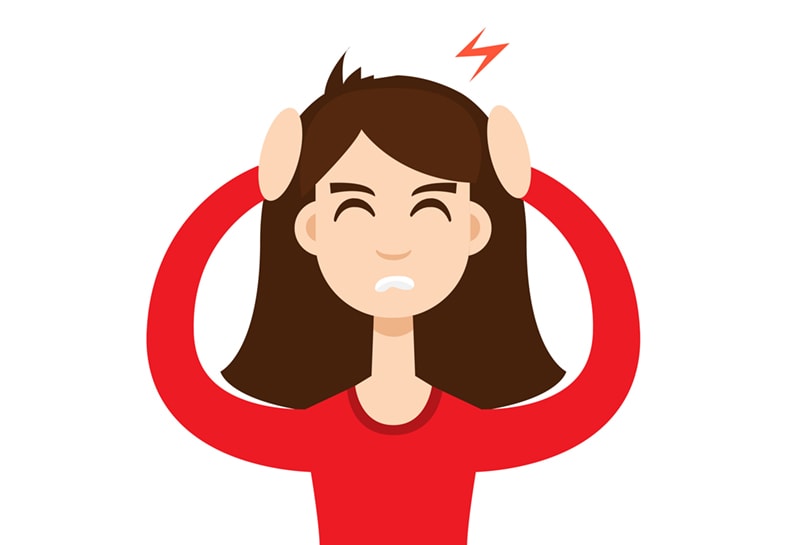 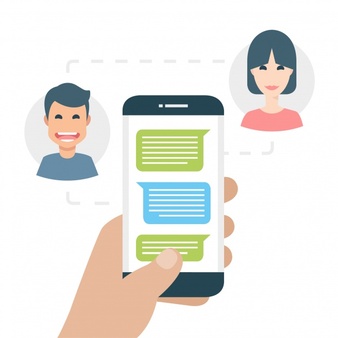 Procrastination workshop
30
We are tackling procrastination: changing our BEHAVIOR
Assignment: What are your internal and external distractors? What are your habits?
Installing instigators
Start running: Download Start 2 Run app, schedule fixed time, put running shoes in clearly visible place
Quit smoking: put ashtrays out of your sight, stand with friends who do not smoke during breaks, place nicotine patches clearly visible in bathroom, smoking programme reminders via email you receive daily
Eating healthier: putting fruit bowl clearly visible, not having food in the house that is not healthy, eating first before going to the shop
Task: Changing my study environment – installing instigators

Creating helpful environment to get ahead of old habits and install new ones
Procrastination workshop
31
We are tackling procrastination: changing our BEHAVIOR
Study approach 
Study environment
External and internal distractors 
Digital tools
Get cold turkey 
StayFocusd op de Chrome internetbrowser
FocalFilter voor alle internetbrowsers op Windows 
SelfControl voor Mac
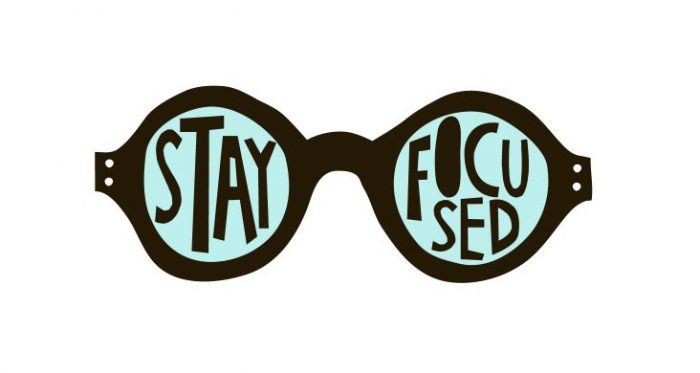 Procrastination workshop
32
Overview
We tackle procrastination: 
changing behaviour
Where does my time go?
Study approach
Pros and cons
Study method
Study organisation
Study environment
External and internal distractors 
Digital tools
Procrastination workshop
33
We are tackling procrastination: changing our BEHAVIOR
Study approach  
Study method
Procrastination workshop
34
We are tackling procrastination: changing our BEHAVIOR
Study approach  
Study organisation – processing time recording assignment
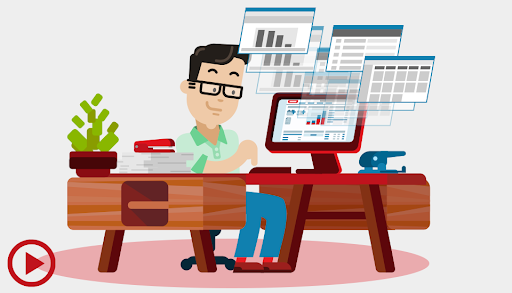 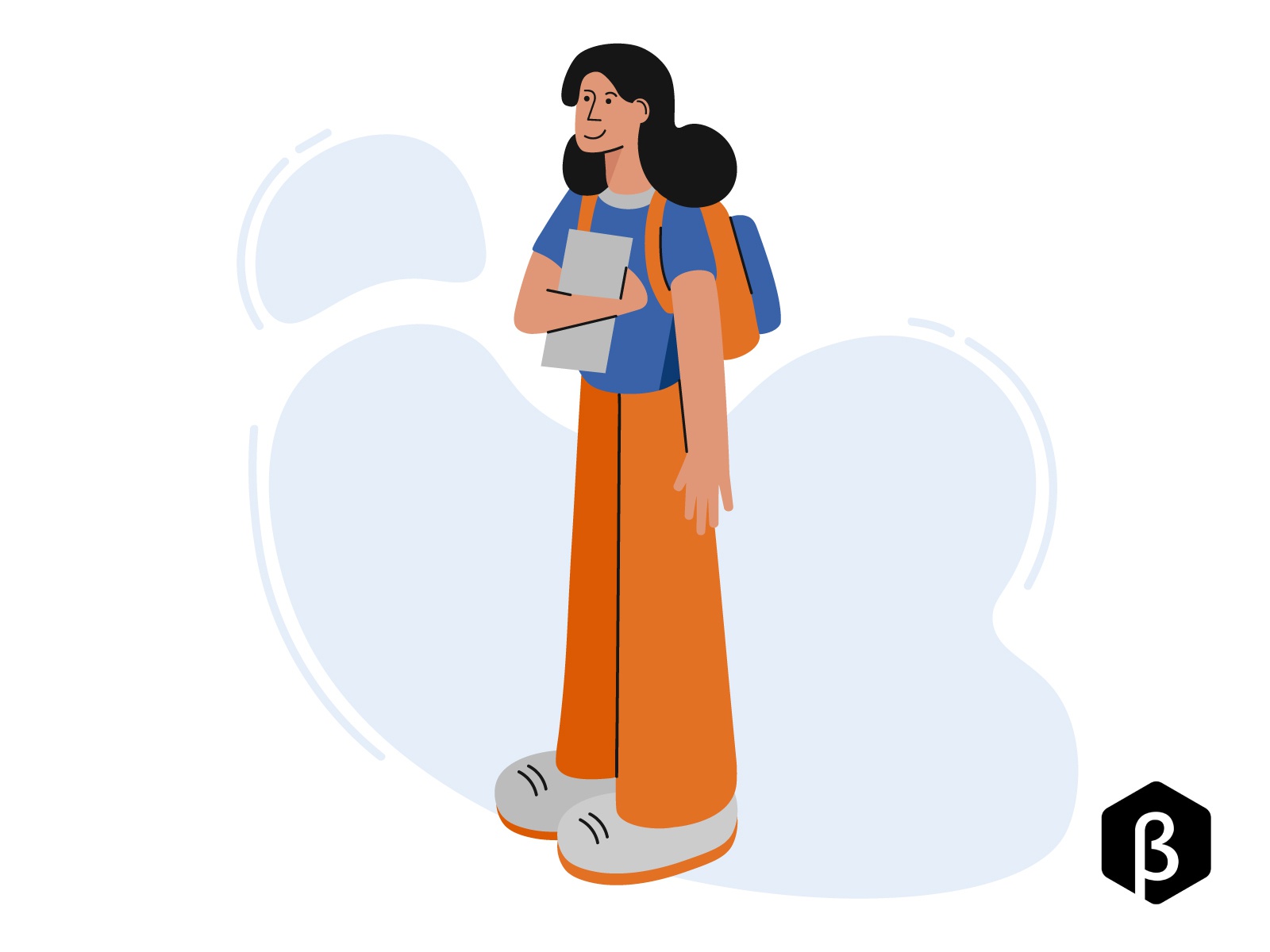 What stood out about Marie?
Blue and yellow time blocks: relaxation, daydreaming and trashing
Barely room where she effectively studied = 3 hours
Procrastination excuses
Doens’t necessarily spend a lot of free time but wants to use idle time more effectively
Too preoccupied with why she will now do something later instead of effectively doing something
Wants to boost study time through planning
Procrastination workshop
35
We are tackling procrastination: changing our BEHAVIOR
Study organisation – processing time recording assignment
For your information, a full week (7x24h) has 168 hours. When you sleep 8h per night, 112 hours remain.
Step 1: What is allowed to stay that way?

Step 2: What do you want different? Which colour category takes up more time than is good for you? (several are possible)

Step 3: What is your ultimate goal? With how many study hours per week will you be satisfied? Satiesfied: balance between enough free time for you and enough study time to succeed?

Step 4: What is the first step you want to take? How many study hours do you want to get next week?

Step 5: Where can and will you get these extra study hours? What pursuits will you replace with study time?
Procrastination workshop
36
We are tackling procrastination: changing our BEHAVIOR
Study organisation – overseeing the semester as a whole
Purpose: mapping all school assignments as well as available time
Home assignment: What schoolwork do I have?







Oefenen op concretiseren wat vaag is.
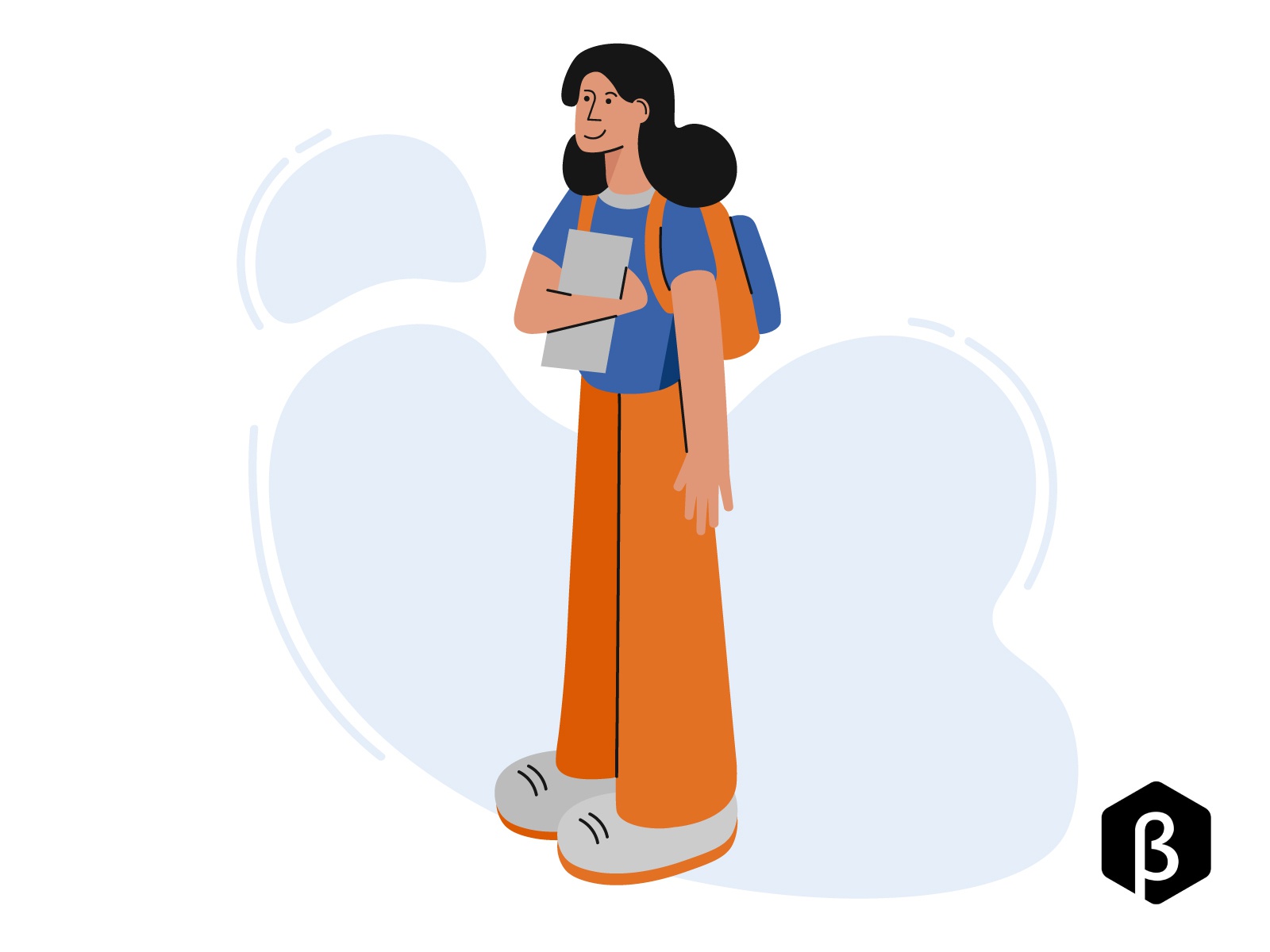 Procrastination workshop
37
We are tackling procrastination: changing our BEHAVIOR
Study organisation – overseeing the semester as a whole
Home assignment : What time do I have?
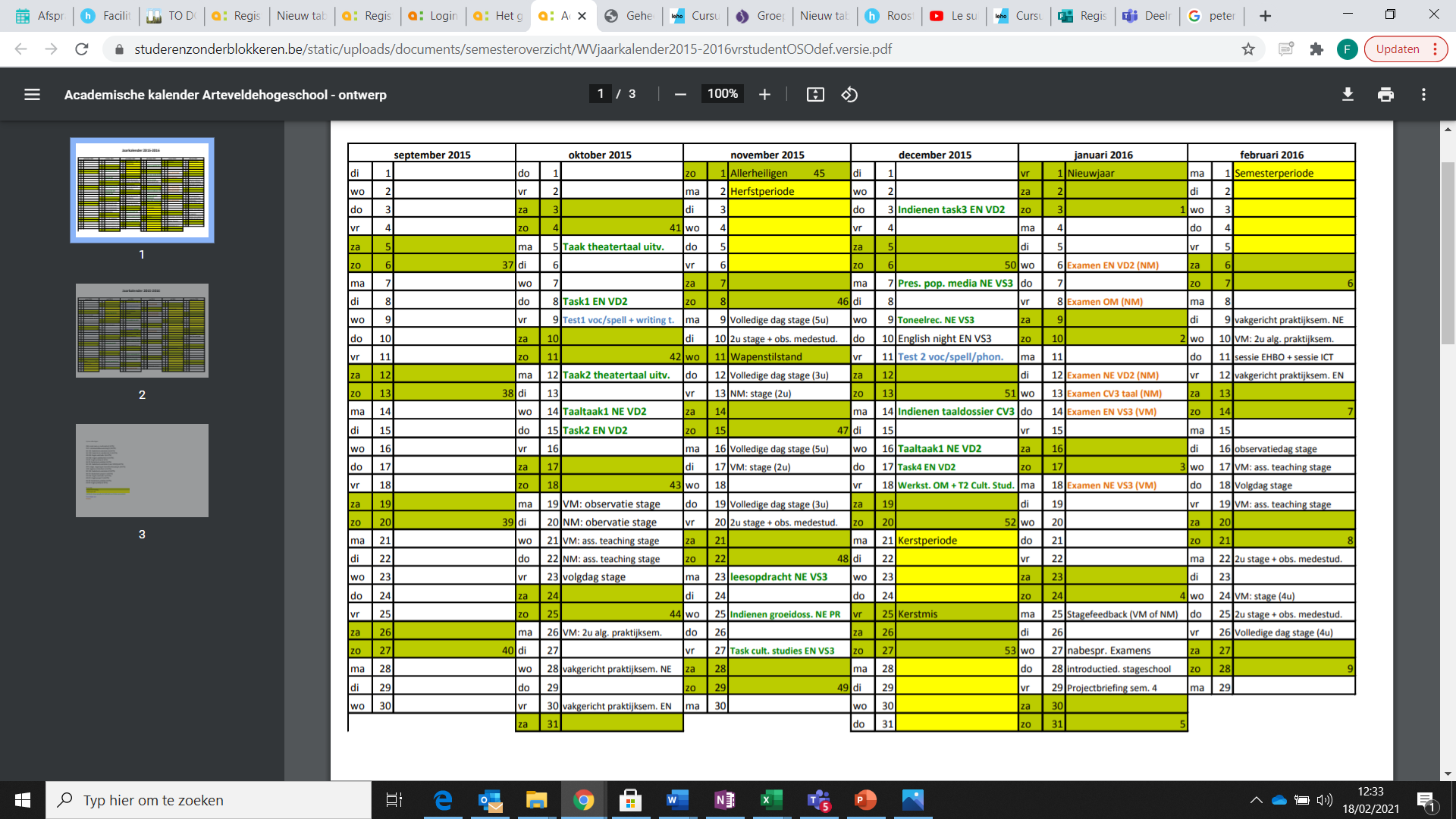 Procrastination workshop
38
We are tackling procrastination: changing our BEHAVIOR
Study organisation – overseeing the semester as a whole
Home assignment : What time do I have?
Weekends and days off
Deadlines of tasks and group work
Internship periods
Holiday periods 
Official block period
Exam period 
All the things you already know now that will take up available study time: e.g. weekend with friends or family, youth movement…
Procrastination workshop
39
We are tackling procrastination: changing our BEHAVIOR
Study organisation – overseeing the semester as a whole

Provide a clear overview. Work with colours per category.
Make sure all NOT AVAILABLE TIME is on the semester statement.
Hang this overview out above your desk. Cross out e.g. each week.
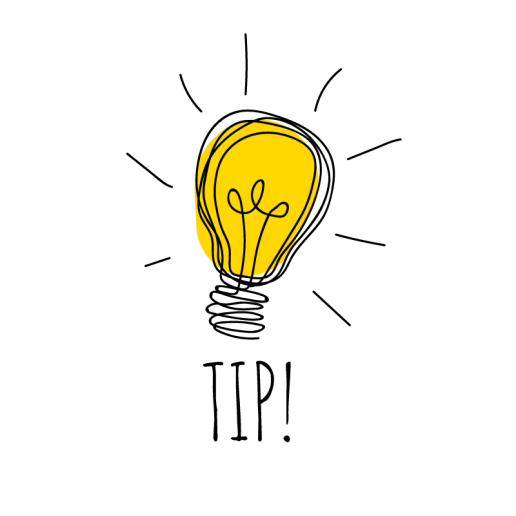 Procrastination workshop
40
Overview
We tackle procrastination: 
changing behaviour
Where does my time go?
Study approach
Pros and cons
Study method
Study organisation
Study environment
External and internal distractors 
Digital tools
Processing time registration
Semester oversight
Weekly schedule
Procrastination workshop
41
We are tackling procrastination: changing our BEHAVIOR
Study organisation – weekly schedule
Home assignment: Weekly planning
Via google agenda

Fill unavailable time
What space is left to study?
How much time do you want to
      devote to your study? Build
      this up.
4.  Start from the to-do list.
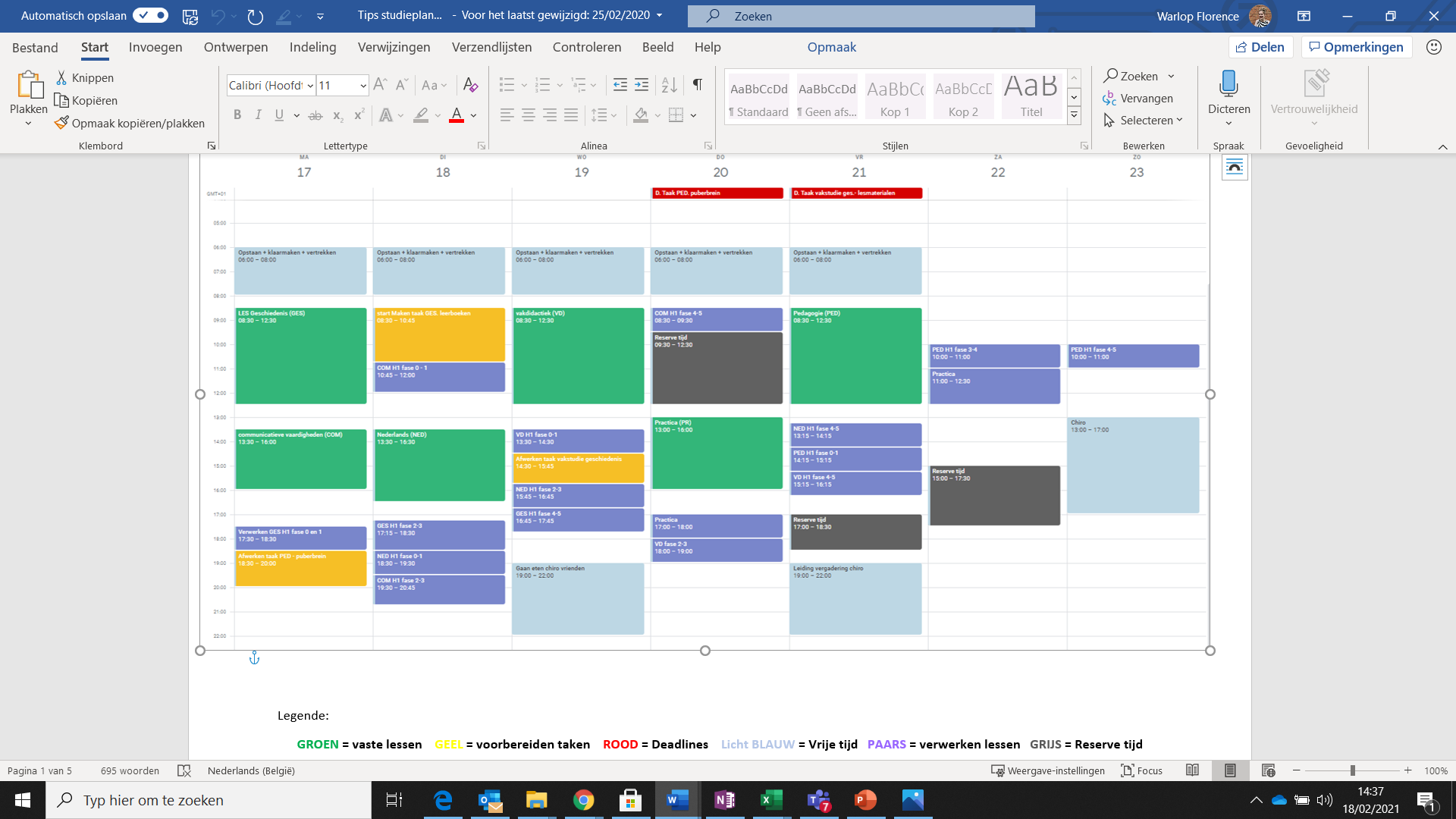 Procrastination workshop
42
We are tackling procrastination: changing our BEHAVIOR
Study organisation – weekly schedule
Home assignment: Weekly planning
4. Start from the TO-DO list.
Use the ‘repeat’ button for fixed weekly items.
Schedule a time every week to do your weekly planning.
Schedule weekly spare time.
Split large tasks into small subtasks, if necessary, and determine working time here too.
Be consistent with your colour categories.
Think about what you plan when.
Nice items = place last on the day
Turn your diary into a logbook.
Set automatic notifications.
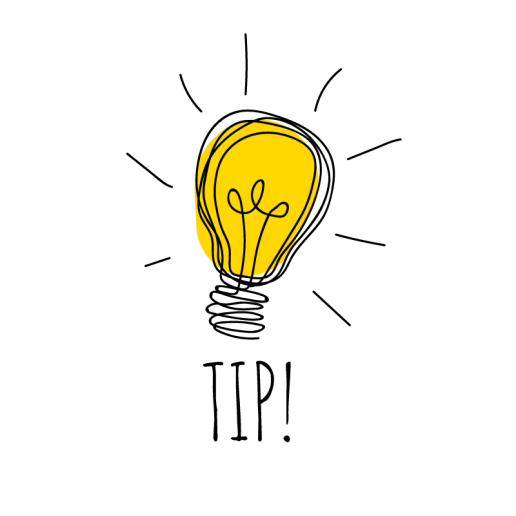 Procrastination workshop
43
We are tackling procrastination: changing our BEHAVIOR
Study organisation – weekly schedule
Home assignment: Weekly planning
4. Start from the TO-DO list.
Set up items SMART!
Not: I’m going to work for school
Well: history C1: ‘listing concepts in Time, Space and Context’ scheduled from 1pm to 4 pm.
You say what you will do (Specific)
You say how much you are going to do. = You know when you will finish. (Measurable)
You see that task as a job. If this is not the case, you will already not want to start it. (Acceptable)
To be carried out in the specified time. (Realistic)
A clear start and end time. (Time-bound)
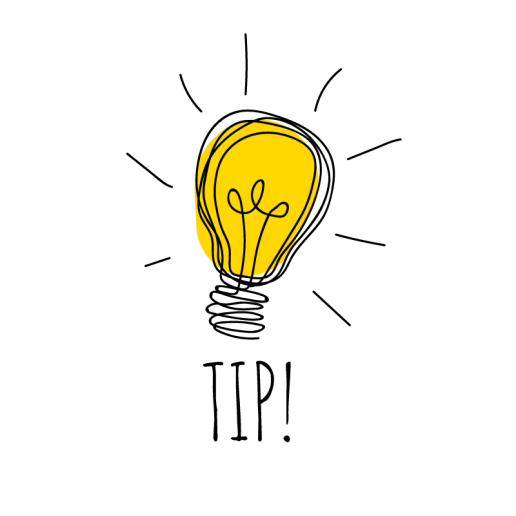 Procrastination workshop
44
We are tackling procrastination: changing our BEHAVIOR
Study organisation – weekly schedule
Home assignment: Weekly planning
5. Reality check 
Ensure balance. Little relaxation can only be done for short periods.
Provide variety in your schedule
Tasks versus repeating lessons
Avoid putting similar boxes one after the other



Heavy teaching day on Tuesday  I always plan an easy task after that, but still do something.
I go out on Thursday  I do not plan a study block on Friday morning.
I often underestimate my time, planning an extra 30 minutes per item by default.
Something I look forward to, I plan at best possible time and reward myself afterwards.
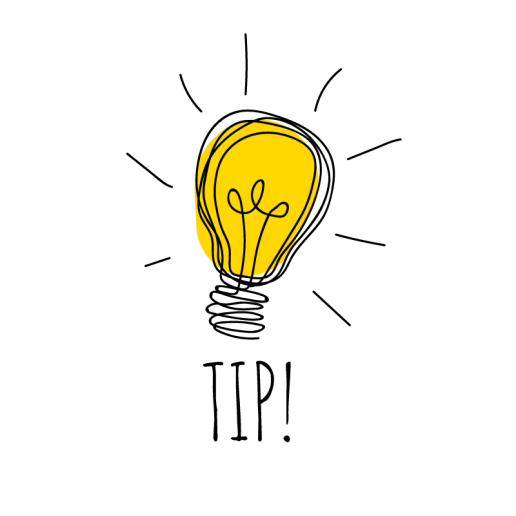 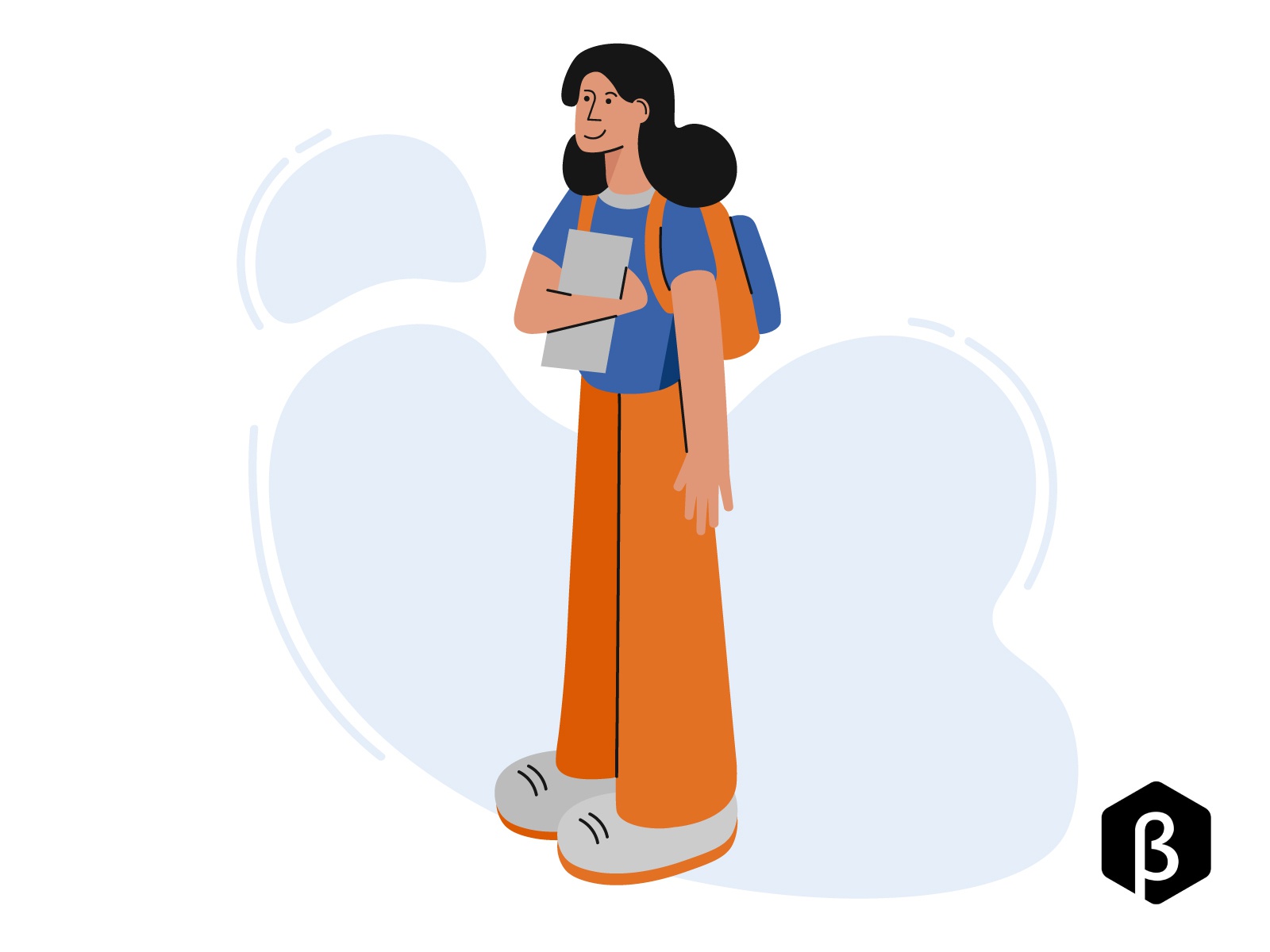 Procrastination workshop
45
We are tackling procrastination: changing our BEHAVIOR
Study organisation – make adjustments where necessary
Review what succeeded each night
Something didn’t work out? = plan in reserve time
Each evening, review your schedule for the following day
Determine your number of study hours for the coming week
Learn from your planning from the previous week
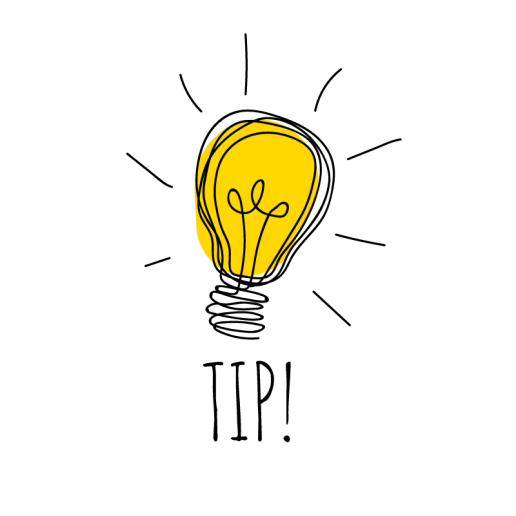 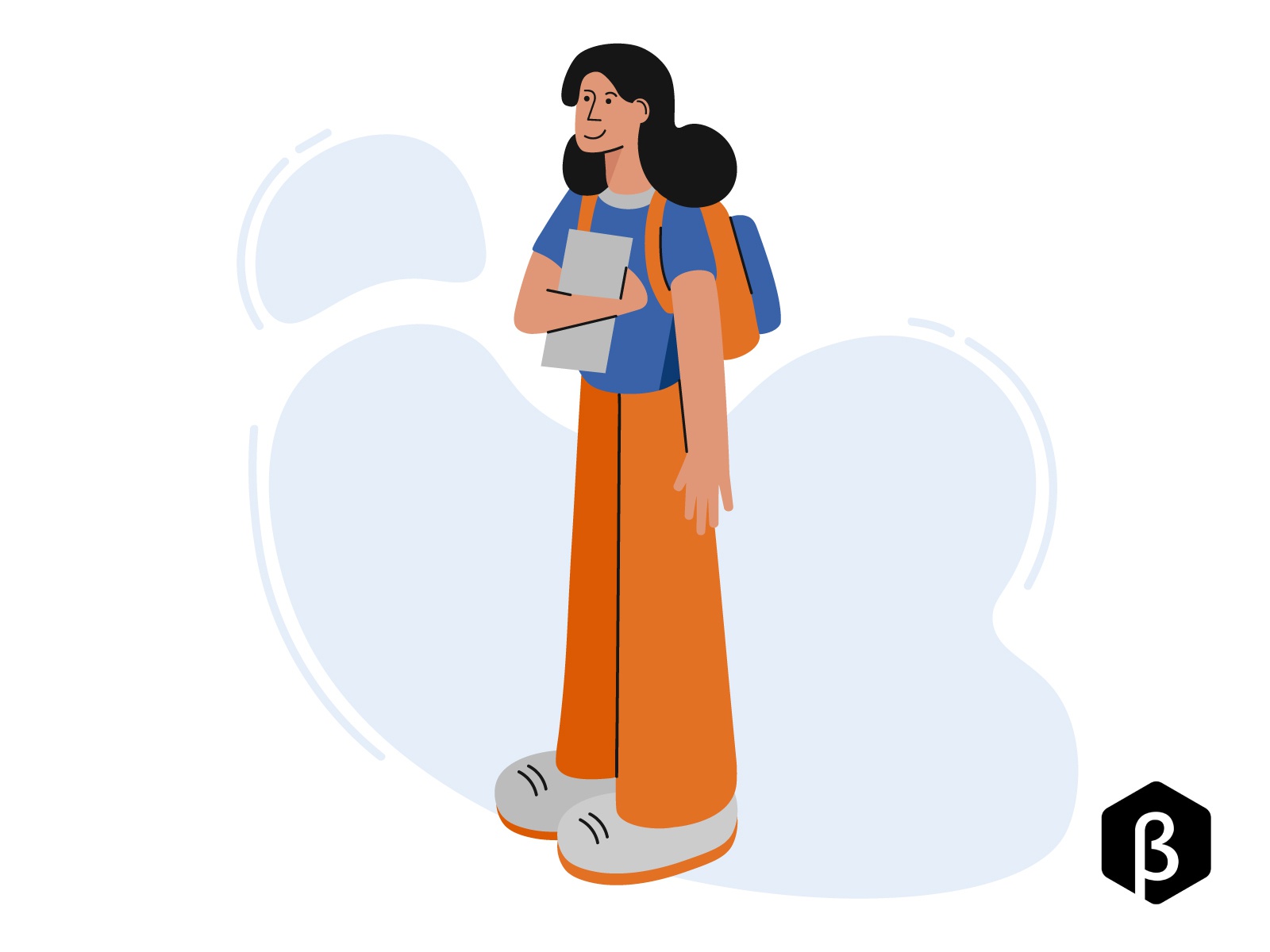 I see that I study more because it is black and white. I am therefore more motivated.
Unproductive time is gone, time with friends is not touched.
I am not super-efficient yet, but I keep on doing it.
The time off feels more like earned.
It does not always succeed yet but I play equal attention to what does succeed.
I noticed that I study best just after class, mobile phone is downstairs. Little things help tremendously.
I am achieving my goals and that is gratifying. I feel better in my skin.
Procrastination workshop
46
We are tackling procrastination: changing our BEHAVIOR
Study organisation – don’t give up!
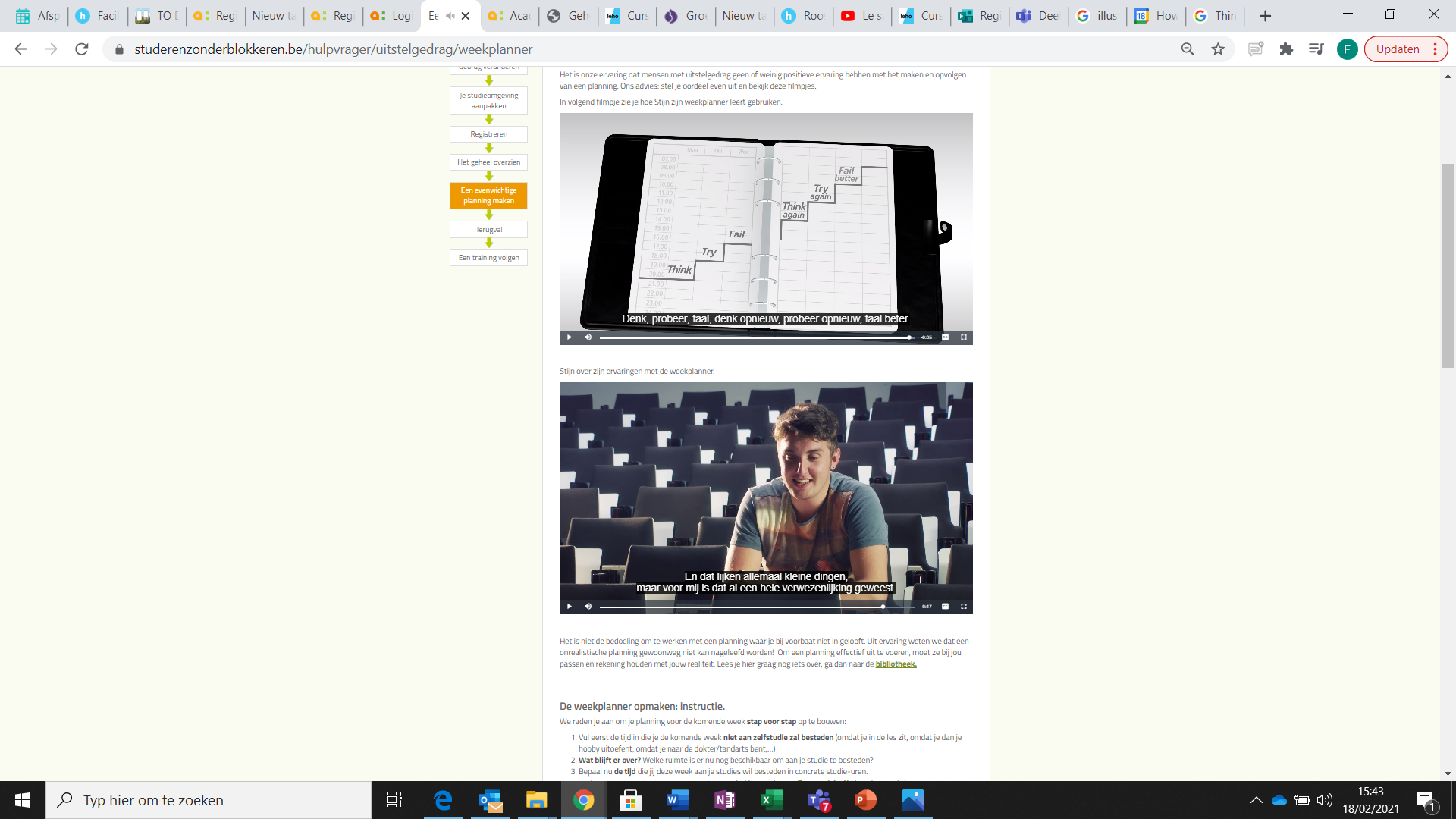 Procrastination workshop
47
Overview
We tackle procrastination: 
changing behaviour
Where does my time go?
Study approach
Pros and cons
Study method
Study organisation
Study environment
External and internal distractors 
Digital tools
Processing time registration
Semester oversight
Weekly schedule
Make adjustments where necessary
Don’t give up
Procrastination workshop
48
How does procrastination affect me?
‘
Importance of motivation 						     Tackling the G’s
 								Process of change							My competences
BEHAVIOUR		
THOUGHTS	
FEELINGS
Procrastination workshop
49
We tackle procrastination: changing our THOUGHTS
The role of thoughts








Assignment: The role of my thoughts in my procrastination?
Procrastination workshop
50
We tackle procrastination: changing our THOUGHTS
Thinking patterns or habitual thoughts
Why is procrastination so difficult to tackle?
Largest part of our thinking happens unconsciously.
Majority of our thoughts are based on habits.
We don’t think about them  we just carry them out. E.g. cycling, eating, driving a car…
Once you make a mistake in a habit  difficult to unlearn
E.g. eating with mouth open
MUST: get insight into ‘wrong habit’ before we can tackle it.
E.g. You can know how to eat with your mouth closed but if you don’t know you are doing this, you can’t change it.

The key to really changing is understanding your wrong thinking patterns
= faulty habitual thoughts
Procrastination workshop
51
Overview
We tackle procrastination:
Changing thoughts
Role of thoughts on procrastination
Helpful and non-helpful thoughts
Thinking patterns
Procrastination workshop
52
We tackle procrastination: changing our THOUGHTS
Procrastination workshop
53
We tackle procrastination: changing our THOUGHTS
Non-helpful thoughts = procrastination









Assignment: Which procrastination excuses suit you?
Procrastination workshop
54
We tackle procrastination: changing our THOUGHTS
Workshop uitstelgedrag
55
We pakken het uitstellen aan: ons GEDACHTEN veranderen
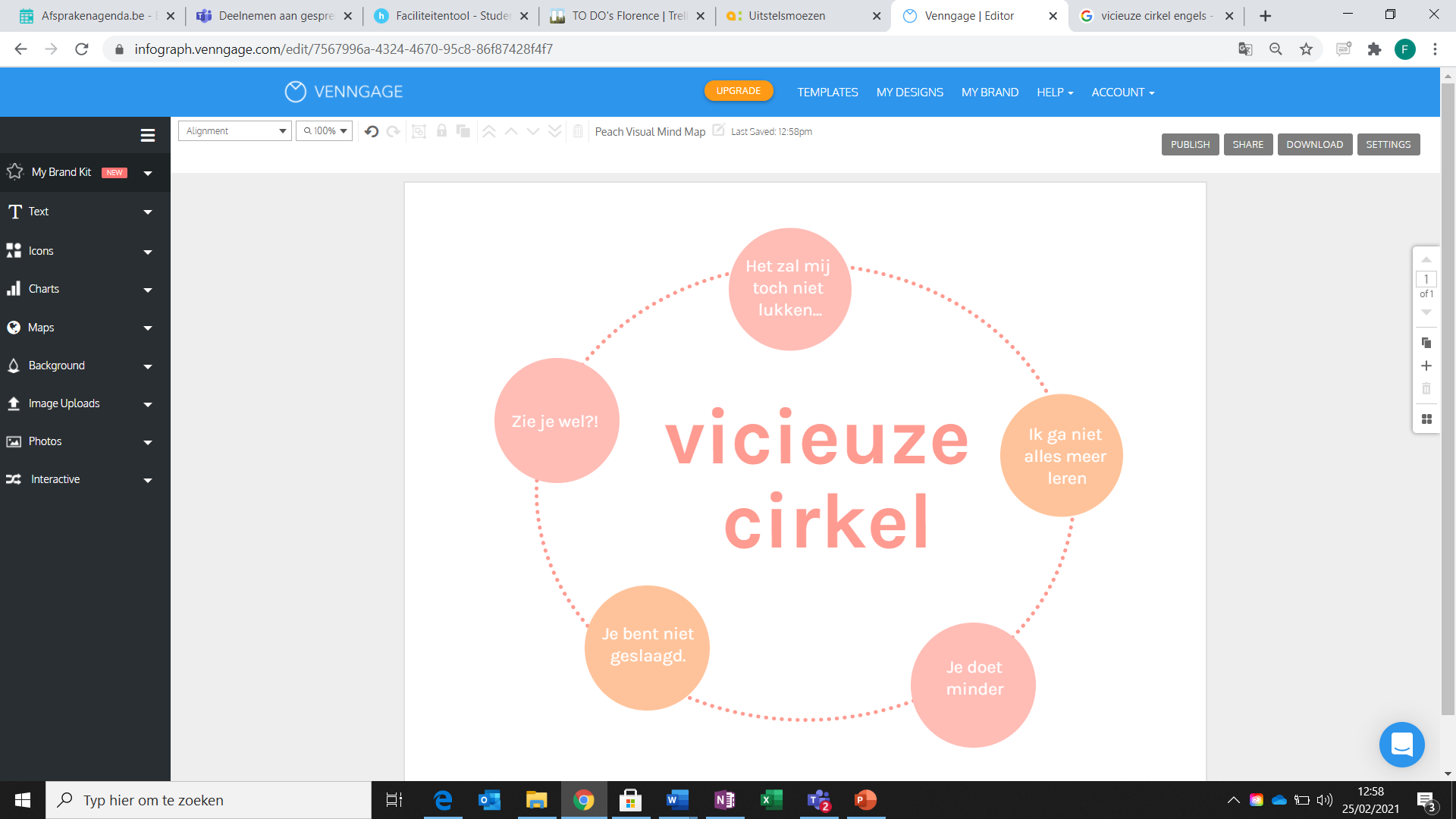 Procrastination workshop
56
We pakken het uitstellen aan: ons GEDACHTEN veranderen
Procrastination workshop
57
We pakken het uitstellen aan: ons GEDACHTEN veranderen
Procrastination workshop
58
We tackle procrastination: changing our THOUGHTS
Tackling procrastination excuses
To recap
Procrastination excuses = non-helpful thoughts
You follow them out of habit.  You keep going in circles.
Breaking habitual thoughts.  Realising when you are using a procrastination excuse
Bend the procrastination excuse into a helping thought.
Procrastination workshop
59
We tackle procrastination: changing our THOUGHTS
Tackling procrastination excuses
How do I turn procrastination into a helping thought?
For each procrastination, ask a few questions:
Is what I am thinking correct? On what facts do I base myself?
Have I had previous experiences that show I can now believe this thought?
Is my intention vaque or super concrete and clear to me?
Does this thought help me achieve my goal?
Is this thought just helping me feel better or is there more to it?
How would I react if a friend had this thought in this situation? What would I say then?
Procrastination workshop
60
We tackle procrastination: changing our THOUGHTS
Tackling procrastination excuses
How do I turn procrastination into a helping thought?
Procrastination workshop
61
We tackle procrastination: changing our THOUGHTS
Tackling procrastination excuses
To recap
How do I turn procrastination into a helping thought?







Home assignment: note the questions on a post-it and hang it in a central place
Procrastination workshop
62
Overview
We tackle procrastination:
Changing thoughts
Role of thoughts on procrastination
Helpful and non-helpful thoughts
SMART also for action plan procrastination
Thinking patters
Tackling procrastination excuses
Procrastination excuses
Procrastination workshop
63
We tackle procrastination: changing our THOUGHTS
SMART also applies to plan to tackle procrastination
Action plan should not have too large or too vague statements of intent.
Make concrete what steps you are taking to tackle procrastination.
E.g. top athlete
Procrastination workshop
64
We tackle procrastination: changing our THOUGHTS
Focus 
Degree to which we can focus attention on one thing.
What influences concentration?
Distractors on desk
Setting a clear goal
Goal is formulated SMART
Still struggling to concentrate?
Good thing you noticed!
Write down your thoughts on a sheet and refocus on your original goal
Be aware: our minds are fickle, attention is fleeting.
You can build your concentration skills!
Procrastination workshop
65
We tackle procrastination: changing our THOUGHTS
Focus 
Building concentration capacity
Compare with training puppy
Puppy is easily distracted and interested in everything, will not step along smoothly.
You do not anger the puppy, but bring puppy’s attention back to you and walking pace.
Reward when he walks nicely beside you.
You do this over and over again.
Notice when you are distracted.
Realise that you notice this.
Bring your attention back to the course.
Do this over and over again.
Focus on the number of times you bring your attention back to the course rather than the number of times you were distracted.
Reward yourself!
Procrastination workshop
66
We tackle procrastination: changing our THOUGHTS
Focus 
The Pomodoro method
Procrastination workshop
67
Overview
We tackle procrastination:
Changing thoughts
Role of thoughts on procrastination
Focus
Helpful and non-helpful thoughts
SMART also for action plan procrastination
Thinking patterns
Tackling procrastination excuses
Procrastination excuses
Procrastination workshop
68
How does procrastination affect me?
Importance of motivation 						     Tackling the G’s
 								Process of change							My competences
BEHAVIOUR		
THOUGHTS	
FEELINGS
Procrastination workshop
69
We tackle procrastination: changing our FEELINGS
The role of feelings
What do the three types have in common?


‘Passive fear of failure’: Sofie's story (low confidence in ability, sitting for 30 min staring at 1 sheet, watching TV series because now it won’t work anyway)
‘The seeking student’: Steven's story (some subject interesting, some less interesting)
Procrastination workshop
70
We tackle procrastination: changing our FEELINGS
The role of feelings
Procrastination rewards short-term = instant good feeling
The more you procrastinate  the more negative the feelings become in the long run
Doubt about own ability
Aversion to hard work
You feel guilty
… 
You want to get rid of these feelings again also becomes more difficult
You don’t just procrastinate
You look for ways to numb these feelings
Hanging in front of the TV for hours, spending hours on social media, gaming endlessly, planning your social calender all over, indulging in nightlife, overeating …
Procrastination workshop
71
We tackle procrastination: changing our FEELINGS
The role of feelings
Misconceptions affect your self-image:
So am I lazy after all?
Weighs emotionally
Awakens difficult thoughts and emotions
Pushes task away + unpleasant feelings and thoughts that reinforce each other away
Causes stress
Causes physical complaints
Procrastination workshop
72
We tackle procrastination: changing our FEELINGS
Stress and physical complaints
Assignment: What are my alarm signals?
Tense feeling in the neck
A knot in the stomach
Tired
Headache
Lifeless
Cramped muscles
Sleep problems
Impatient
Pressure on chest
Difficulty concentrating
Other?
Procrastination workshop
73
We tackle procrastination: changing our FEELINGS
How do I deal with these feelings?
Step 1: notice the stress – physical symptoms
Step 2: look for the underlying reason
Do I regularly have these physical complaints?
How do I feel? How do I look at myself?
Am I satisfied with my schoolwork?
Am I satisfied with how I approach my schoolwork?
Step 3: Take action
By performing actions, defined in: our behaviour, thoughts and belief in competences (see later)
By learning to cope with the stress – physical symptoms
Procrastination workshop
74
We tackle procrastination: changing our FEELINGS
How do I deal with stress and the physical symptoms?
Spend time on relaxation exercises
Helps prevent and tackle stress and physical complaints
Physical complaints due to stress are caused by:
Excessive muscle tension
Brain not getting enough oxygen at that time
Perform abdominal breathing exercises
Forces you to breathe calmer and deeper
Easiest way to release tension and pump oxygen to your brain
Procrastination workshop
75
We tackle procrastination: changing our FEELINGS
How do I deal with stress and the physical symptoms?
Perform abdominal breathing exercises
Procrastination workshop
76
We tackle procrastination: changing our FEELINGS
How do I deal with stress and the physical symptoms?
Other exercises around:
Stress 
Fear 
Self-confidence 
Peaking
…. 
On www.geluksdriehoek.be/oefenignen 
Or on www.psywest.be + see workshops 
Contact Psychosocial service of STUVO for individual interview.
Procrastination workshop
77
Overview
We tackle procrastination:
Changing feelings
Role of feelings on procrastination
How do I deal with stress and physical complaints?
How do I deal with these feelings?
Stress and physical complaints
Procrastination workshop
78
How does procrastination affect me?
‘
Importance of motivation 						     Tackling the G’s
 								Process of change							My competences
BEHAVIOUR		
THOUGHTS	
FEELINGS
Procrastination workshop
79
We tackle procrastination: believe in my competences
What aspect sticks with you after listening to the video?
What is ‘talent’?
What are ‘competences’?
Why is believing in your own competences important?
Procrastination workshop
80
We tackle procrastination: believe in my competences
ANYONE has the power to perform certain feats.
ANYONE is competent.
EVERYONE is unique and has several capacities.
What are you good at?
Home assignment: 
What activity are you engaged in when time passes at lightning speed?
TalentenTinder van ODYN 
Write this down on a post-it and hang it out in a central place.
Watch this when you have a difficult moment.
Having doubts about the match between your chosen course and your talents?
Make an appointment with you programme’s STUVO service.
Procrastination workshop
81
How does procrastination affect me?
Procrastination workshop
82
And the best tip last…
Procrastination workshop
83
You got this!
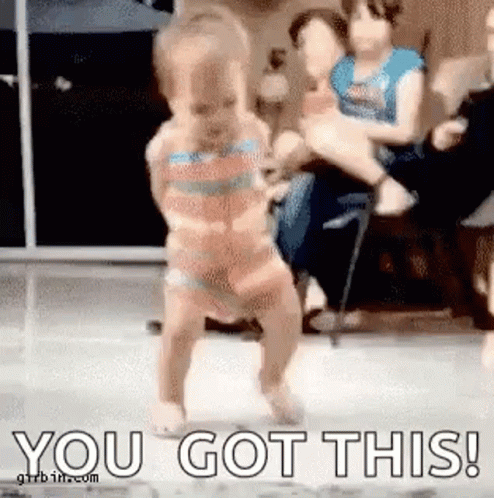 Procrastination workshop
84